Summary of week 19
Machine Coordinators: G. Arduini, M. LamontMain aim: Luminosity production
Week 19
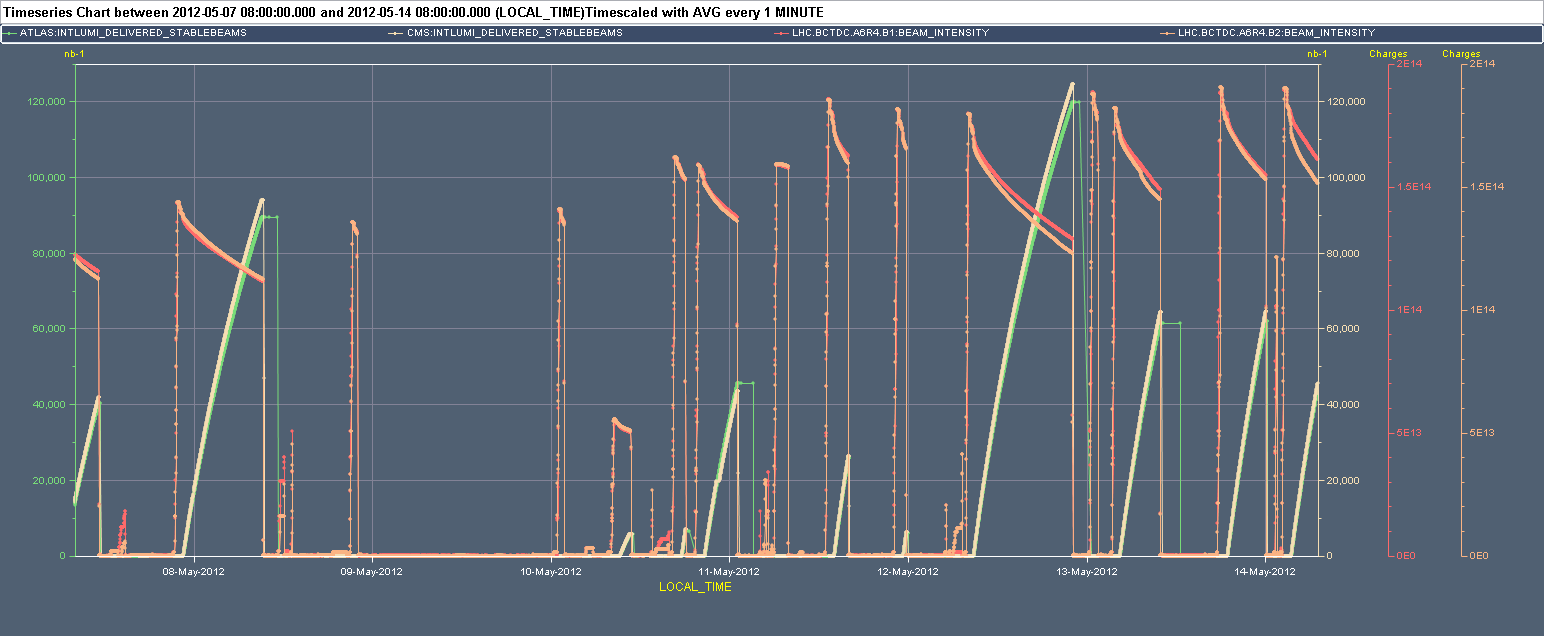 1380
1092
480
Cryo. Pt. 8
Mix of performance and machine availability issues
Last 24 hours
04:25 Stable beam #2623 1.23e11 ppb, 4.13e33 cm-2s-1. 
08:15 cold compressor off in point 2...(Cooling problem)
09:50 Beam dumped by operations - cryogenics recovery
15:00 Cryo back, pre-cycle etc.
18:54 Stable beams #2624. 1.28e11 ppb, 4.34e33 cm-2s-1
00:03 UFO at BLMQI.06R8.B2E10_MQML. Beam dump
Re-steering required for TI2
03:28 STABLE BEAMS #2627. 1.27e11 ppb, 4.11e33 cm-2s-1
14/05/2012
3
Summary Week 19 - G. Arduini
Fills of the week
Stable beams ~ 52.5 hours in total (31.1 %)
14/05/2012
4
Summary Week 19 - G. Arduini
Integrals
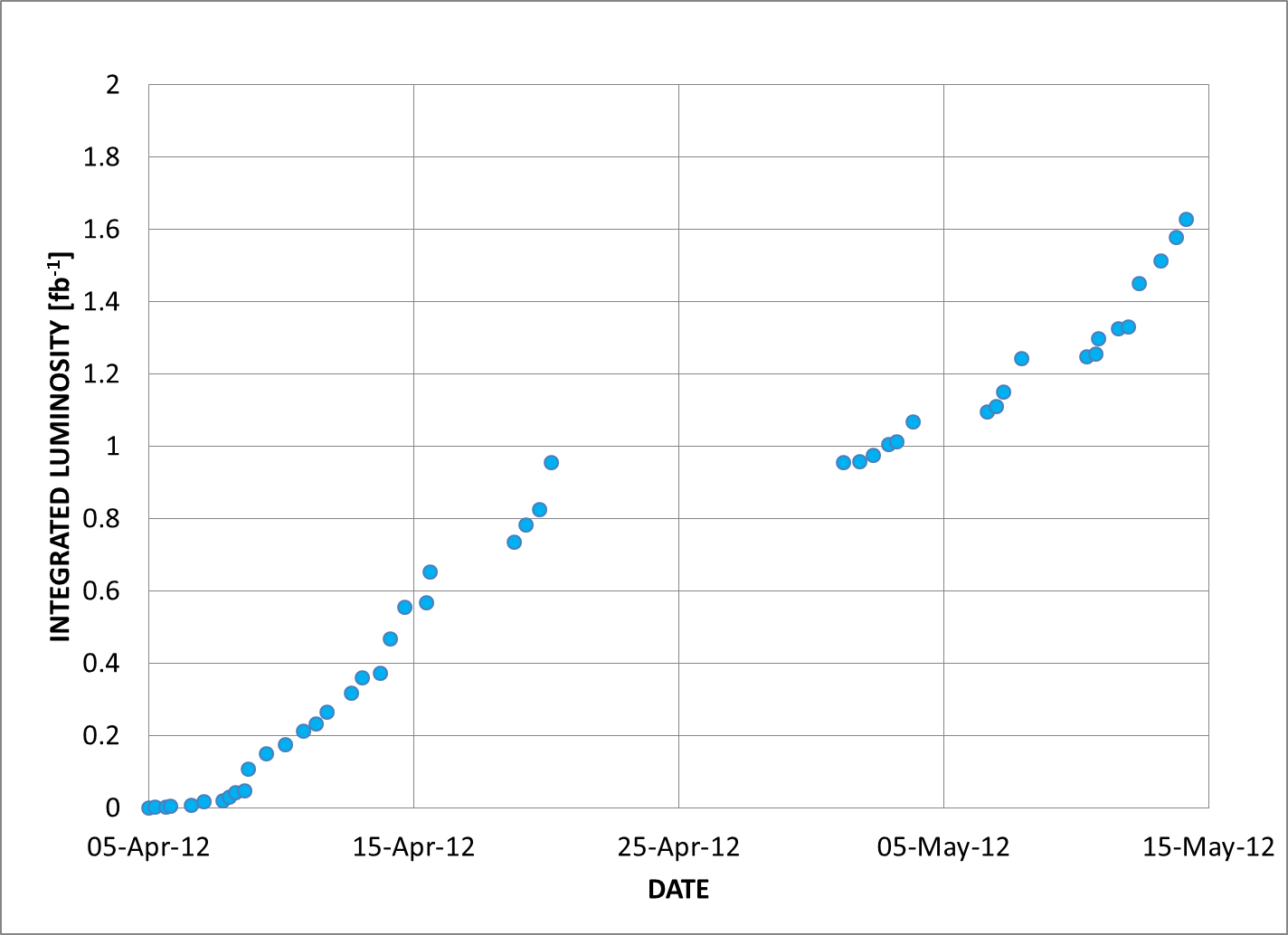 14/05/2012
5
Summary Week 19 - G. Arduini
Main faults
Cryo Pt8
~ 67.5 hours in total (40 %)
14/05/2012
6
Summary Week 19 - G. Arduini
Losses at the end of the ramp and squeeze (B2)
Deterioration started already before technical stop and continued after technical stop. Effects visible already during the ramp
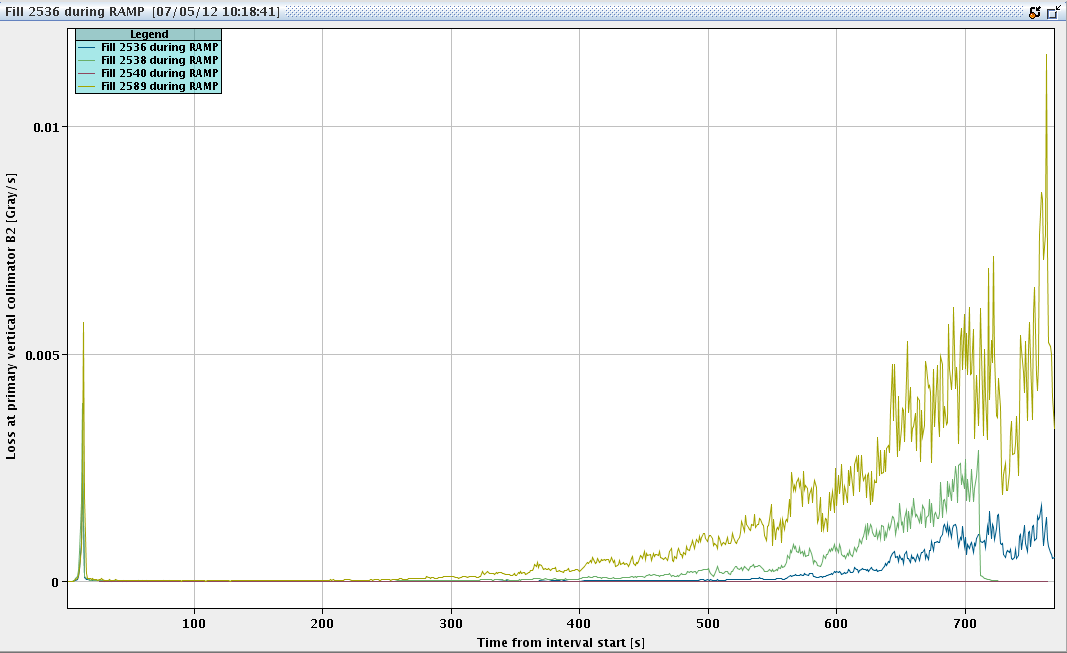 Fill 2536 – Before technical stop
Fill 2538 – Before technical stop (dump during ramp - HV)
Fill 2589 – After technical stop
14/05/2012
7
Summary Week 19 - G. Arduini
Orbit and losses in the squeeze
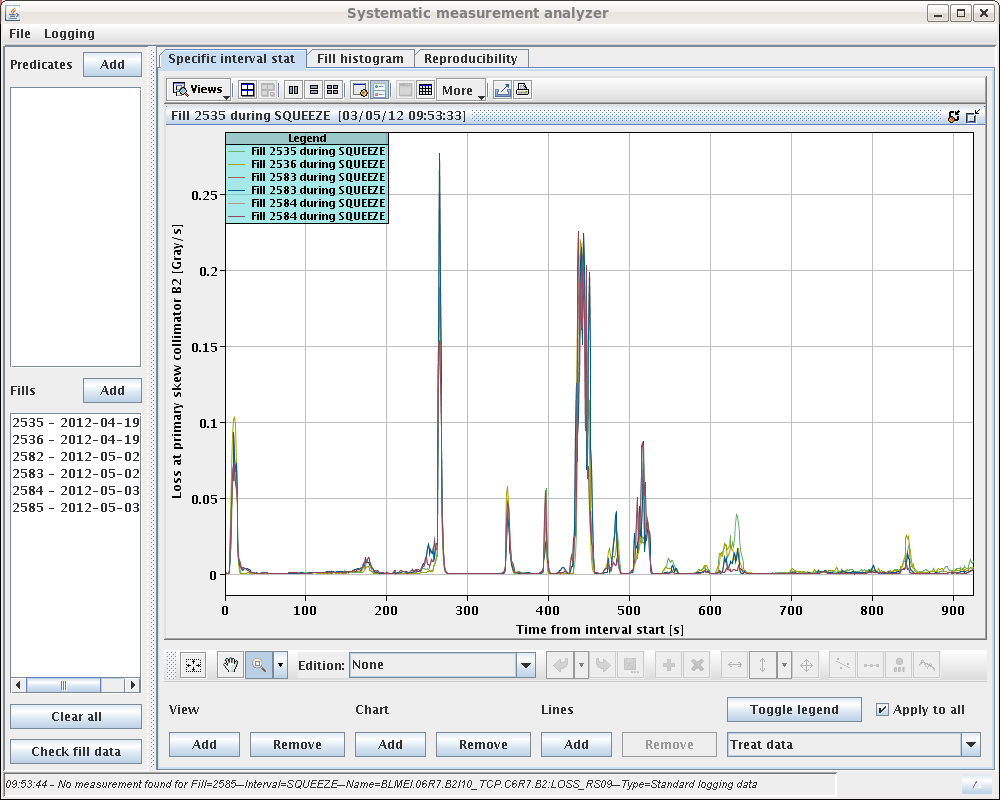 B2: Losses and H TCP orbit well correlated. Less evident for V-plane
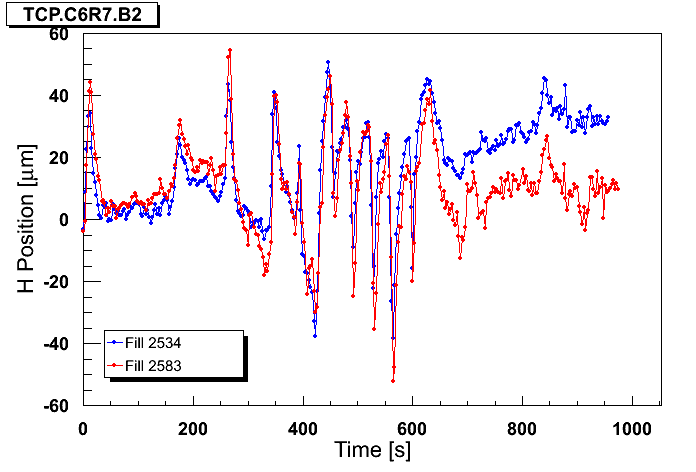 J. Wenninger
Orbit FF – squeeze – beam 2
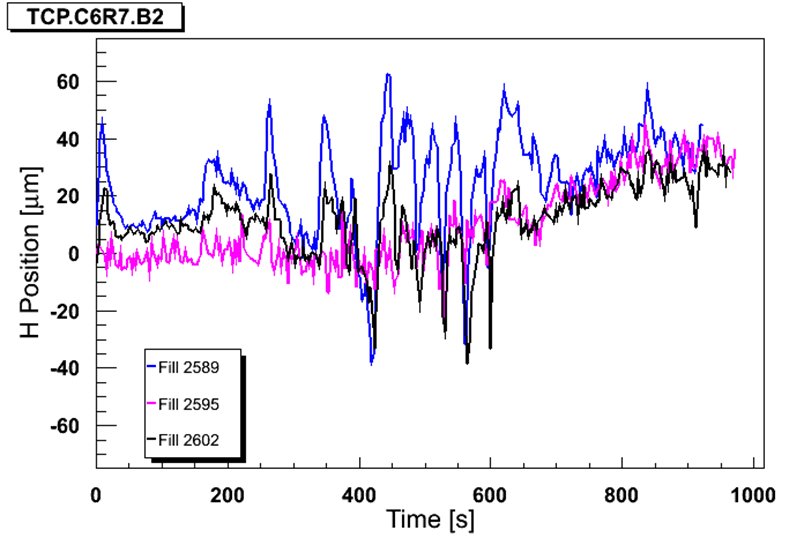 R. Steinhagen, J. Wenninger
60% correction applied
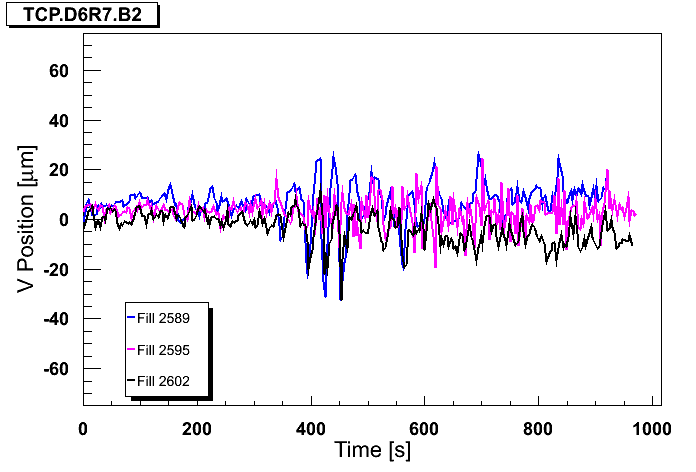 Sigma H at TCP ~300 microns
TCP ~5.1 sigma
14/05/2012
9
Summary Week 19 - G. Arduini
High gain OFB test
Blue : before high BW, Magenta: OFB BW x10, Black: after 100% FF
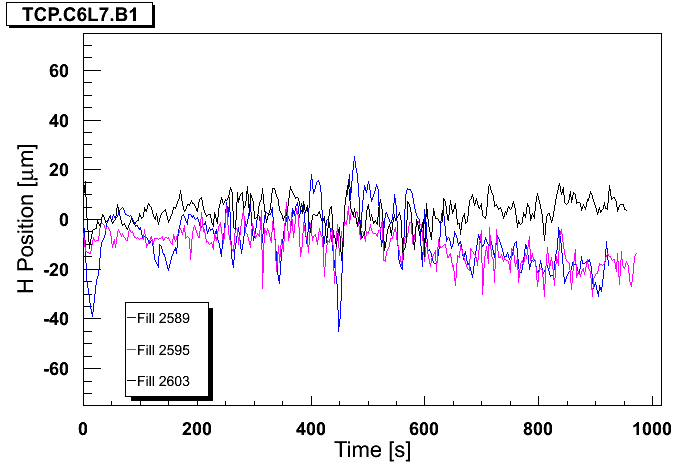 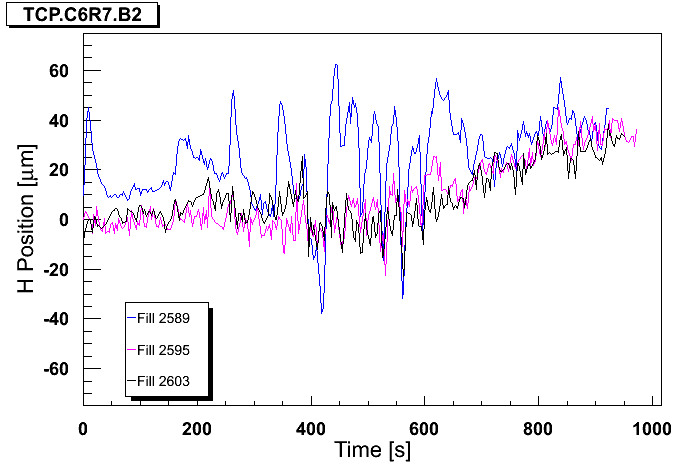 B1H
B2H
J. Wenninger
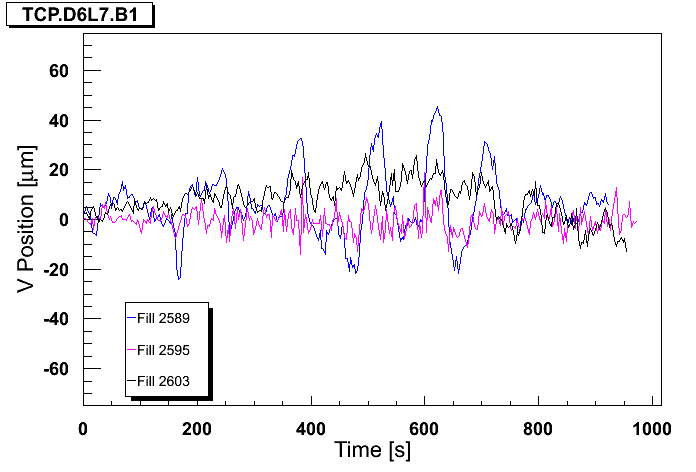 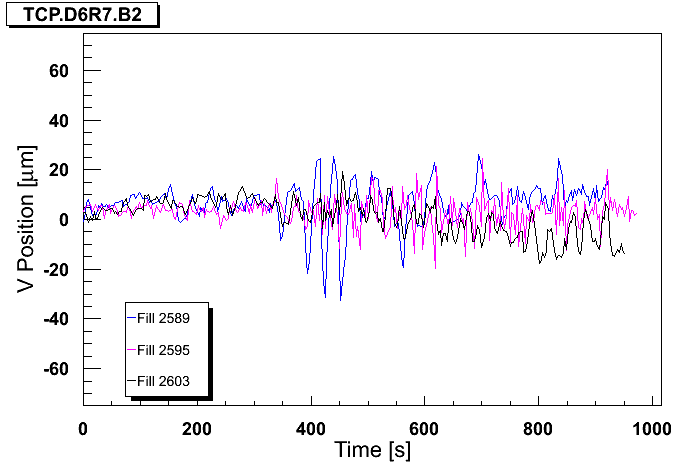 B1V
B2V
14/05/2012
10
Summary Week 19 - G. Arduini
Losses in squeeze at TCP
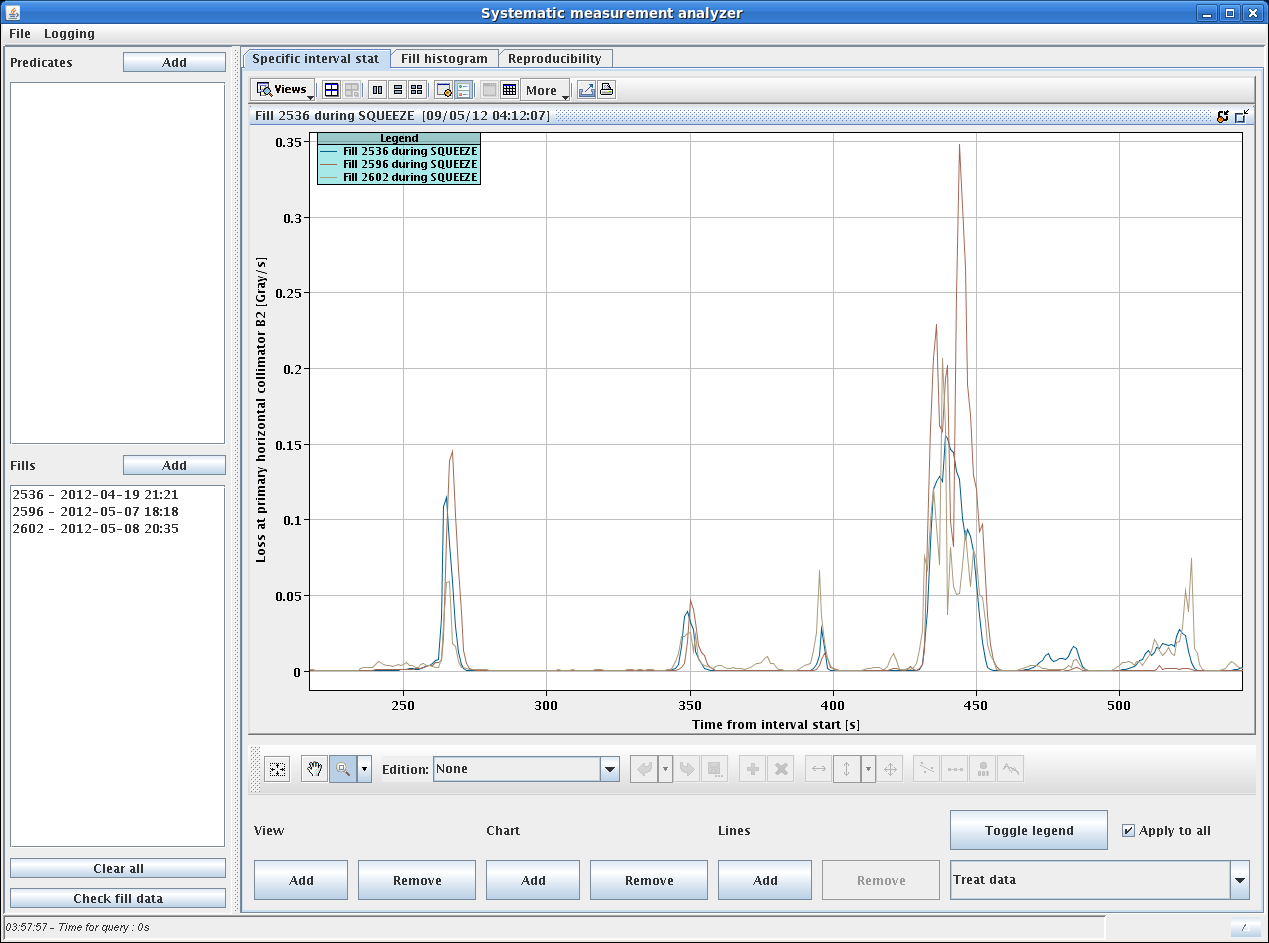 Improved but still spikey
14/05/2012
11
Summary Week 19 - G. Arduini
Losses during ramp and squeeze
Increased losses on Beam 2 observed already before TS
Worse after technical stop:
Related to larger tails and larger emittance at higher energy
Mostly appearing between 2.5 and 2 m
Correlated with (small) orbit distortions at TCPs and (small) relative offsets beam/collimator centre adding up for B2 in particular
Losses enhanced by reduced gain of the transverse feedback on 12 bunches

Actions:
Verifications in the injector chain
Transverse damper modulation off
Collimator set-up at top energy checked
BLM thresholds increase + review of the thresholds (rMPP/LMC)
OFB higher bandwidth in squeeze and feed-forwarded
Investigations on the optics and collective effects expected during the squeeze from 2.5 to 2 m  LMC
Scraping of tails at low energy  to be done
14/05/2012
12
Summary Week 19 - G. Arduini
Instability – B1 H
Occurring when CMS in collision and ATLAS not yet fully head-on. Lifetime good up to that point.
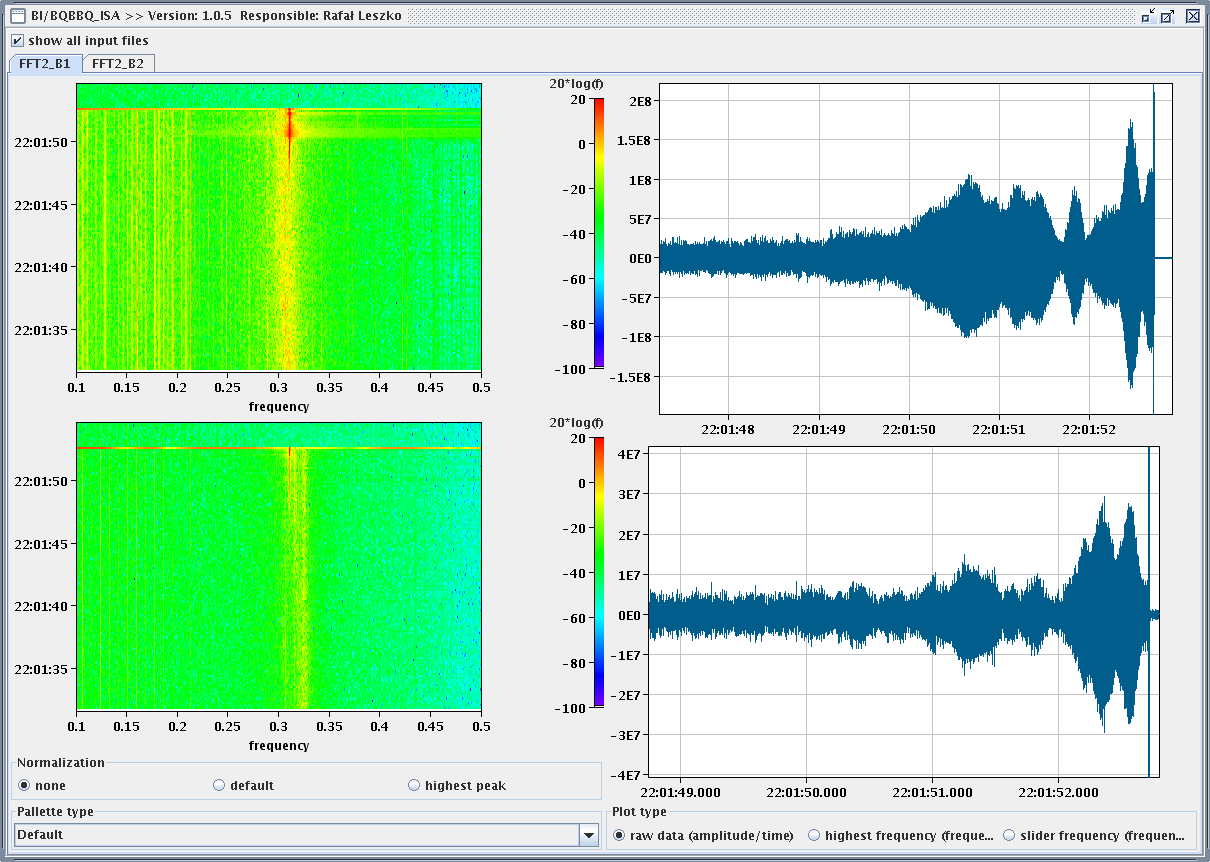 Instability
Instability at the end of the collision process (separation bumps collapsed). Residual separation of ~2.1 s in IP1 and ~1.2 s in IP5 and 3.2 s in IP8 (estimated from luminosities at the moment of the dump). The separation in IP1 and 5 is likely the effect of the orbit correction during the squeeze.
B1H osc. Ampl.
LCMS
LATLAS
LLHCb
Instability Damper pick-up signals
Thanks to W. Höfle!!
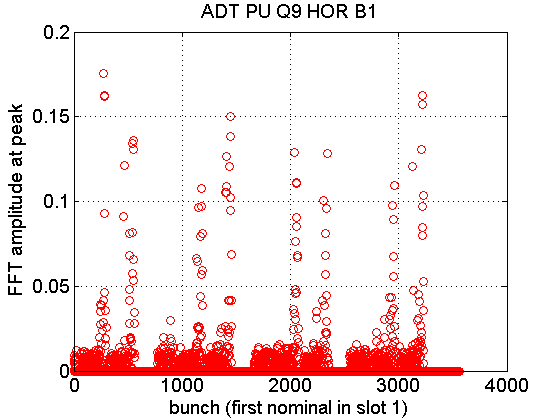 14/05/2012
15
Summary Week 19 - G. Arduini
Actions
Went back to low number of bunches but with 50 ns spacing to get as much as possible same orbit
Luminosity scan to determine collision offsets and correct them  incorporated for next fill
Analysis of data ongoing
IP1 - H
IP5 - V
IP5 - H
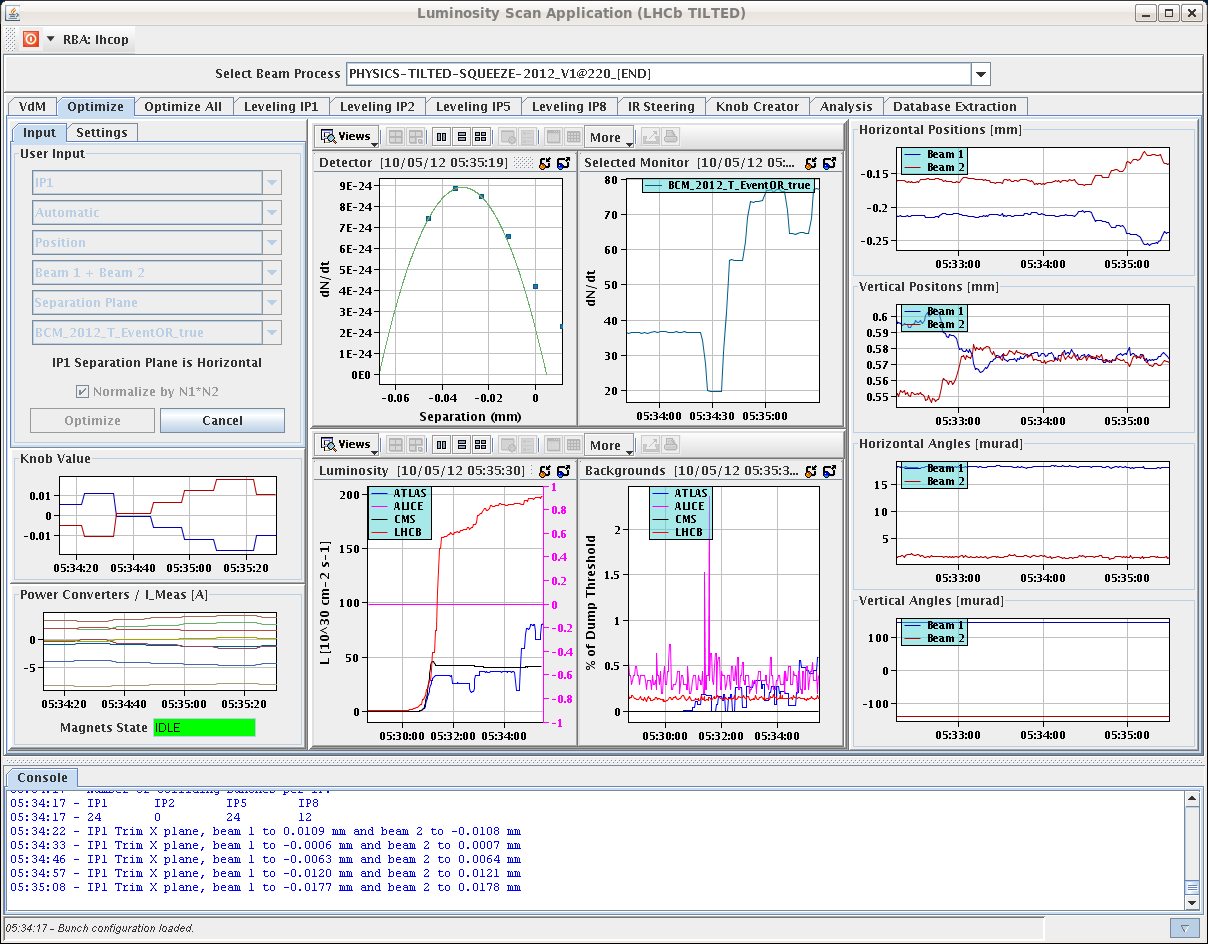 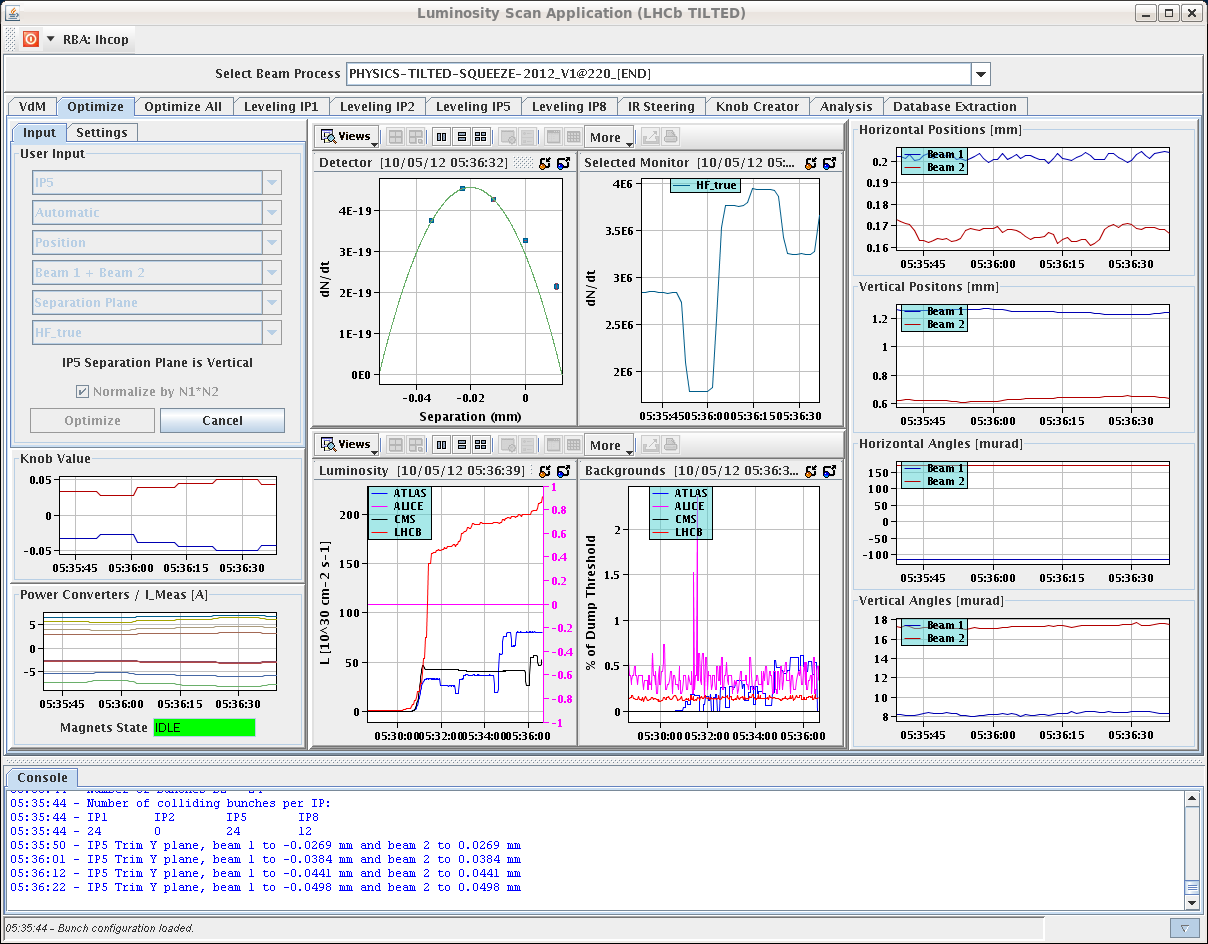 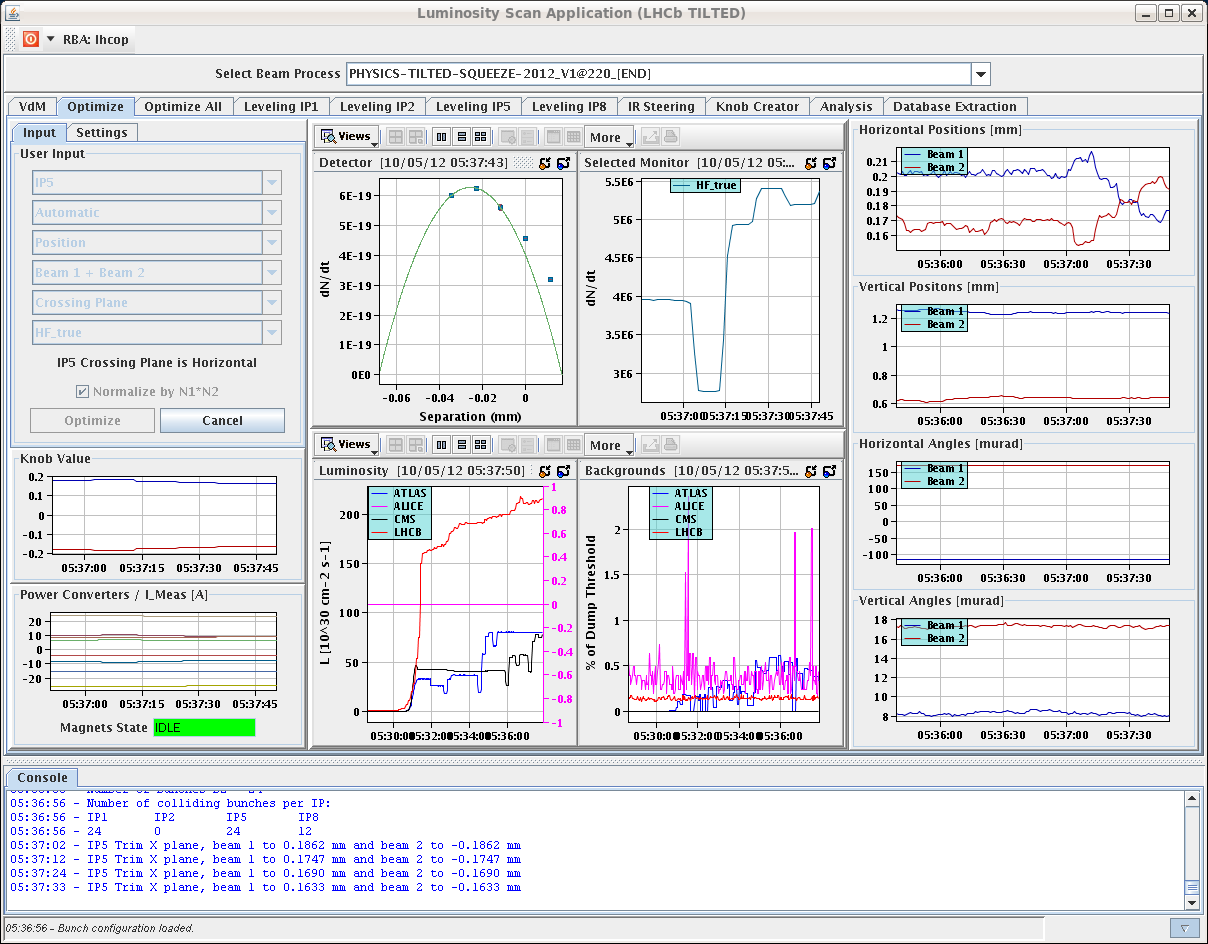 14/05/2012
16
Summary Week 19 - G. Arduini
Instability
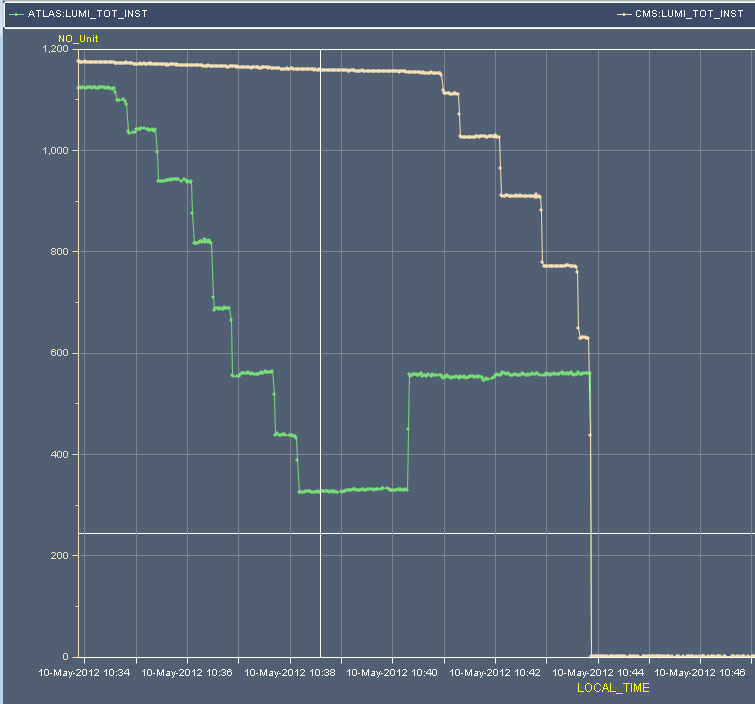 ~1.5 sigma
~1.7 sigma
5 microns
14/05/2012
17
Summary Week 19 - G. Arduini
Status
Losses:
Still losses during the ramp (not negligible)
Reduced during the squeeze (particularly between 2.5 and 2 m and more recently at ~1.5 m) although spikey.
Warning levels reached: 
at the end of the ramp (TCSG/TCLA in point 7: 80 s running sum to 50 % of threshold)
During the squeeze between b*= 2.5 and 2 m and at 1.6 m (TCSG/TCLA  in point 7: 1.3 s running sum to 56% of threshold)

Instability: can be controlled by the transverse feedback provided small offsets (< 1 s) at the end of the collision process.
14/05/2012
18
Summary Week 19 - G. Arduini
Performance
Loss of brightness ~20% during technical stop  checking LHC and injectors. Eemittance comparison through the chain to understand the origin. Concentrating particularly between PS and SPS.











Need chirp to measure the tune during the ramp
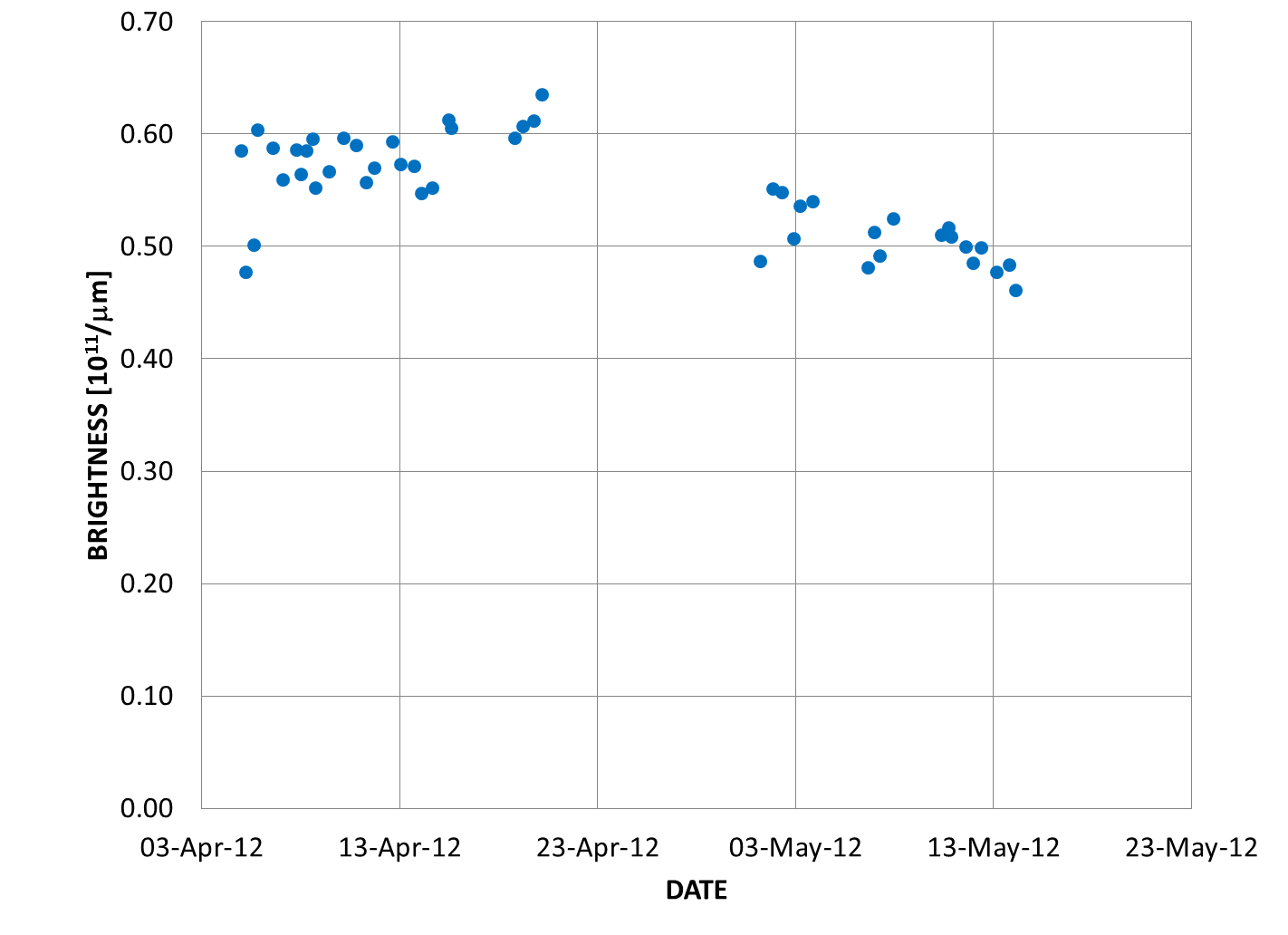 Performance
Fill 2536 – Before technical stop
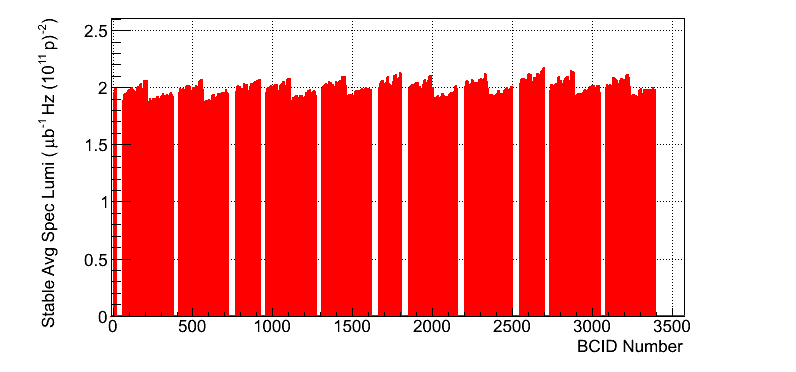 Fill 2624 – Now
c/o ATLAS
14/05/2012
20
Summary Week 19 - G. Arduini
Pending
Beam quality from the injectors

Injection delicate: heavily relies on quality of the beam form SPS. Collimator aperture opened form 4.5 to 5 s in both injection lines.

Orbit in collision needs to be corrected and trims incorporated (in particular point 5)

TDI jaw deformation  check to be done after long high intensity fill
14/05/2012
21
Summary Week 19 - G. Arduini